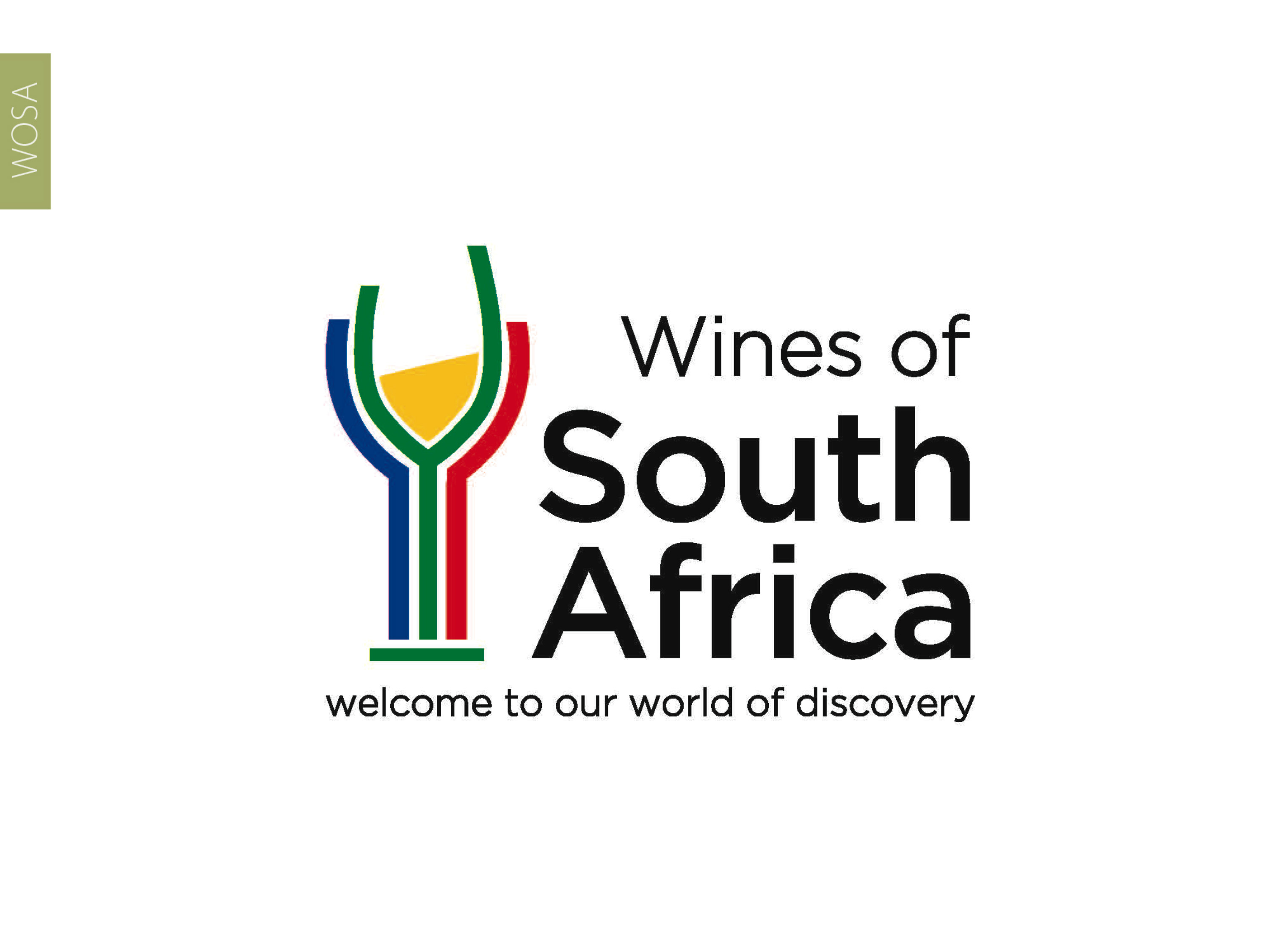 CAPE WINELANDS
DARLING
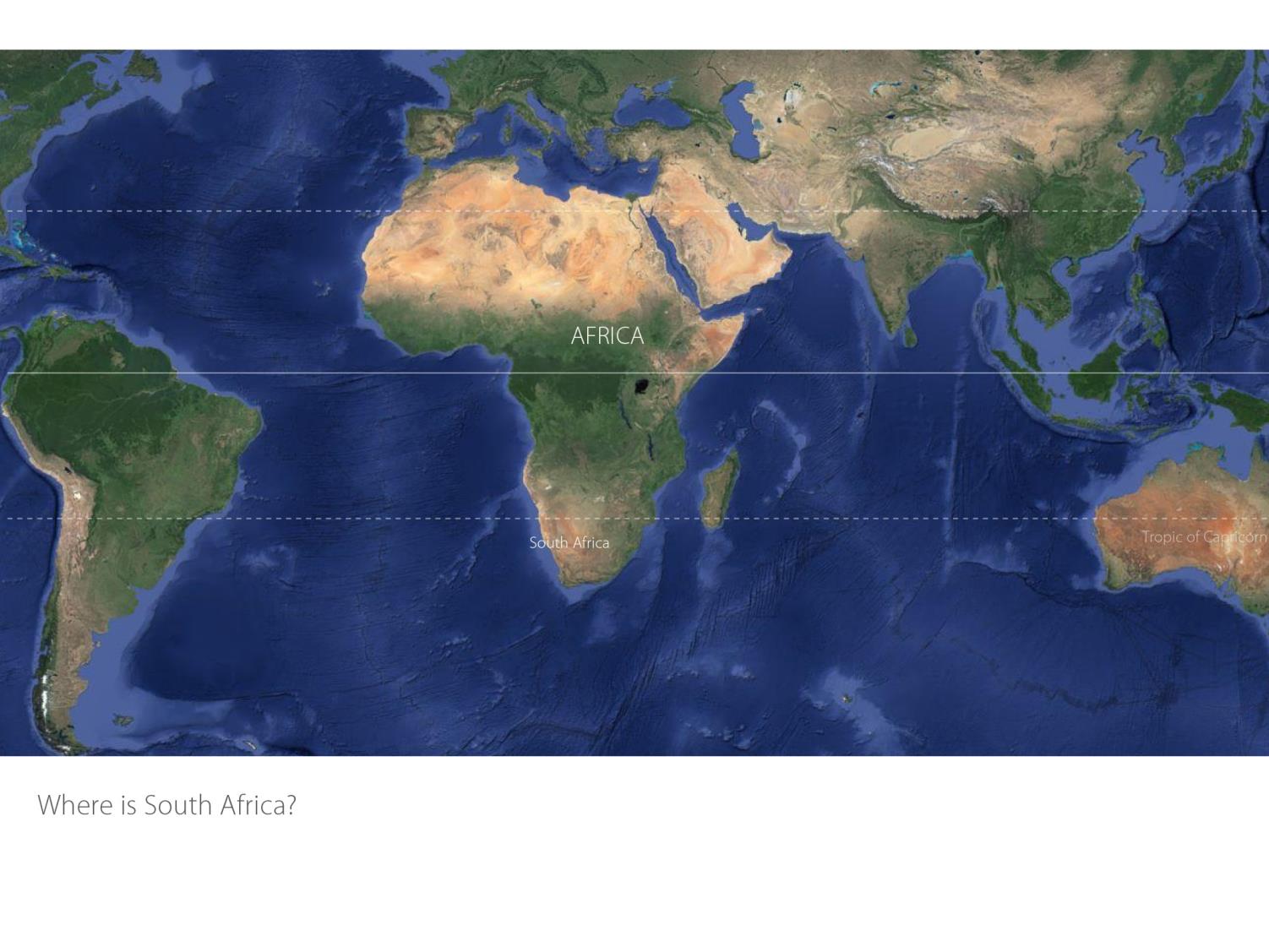 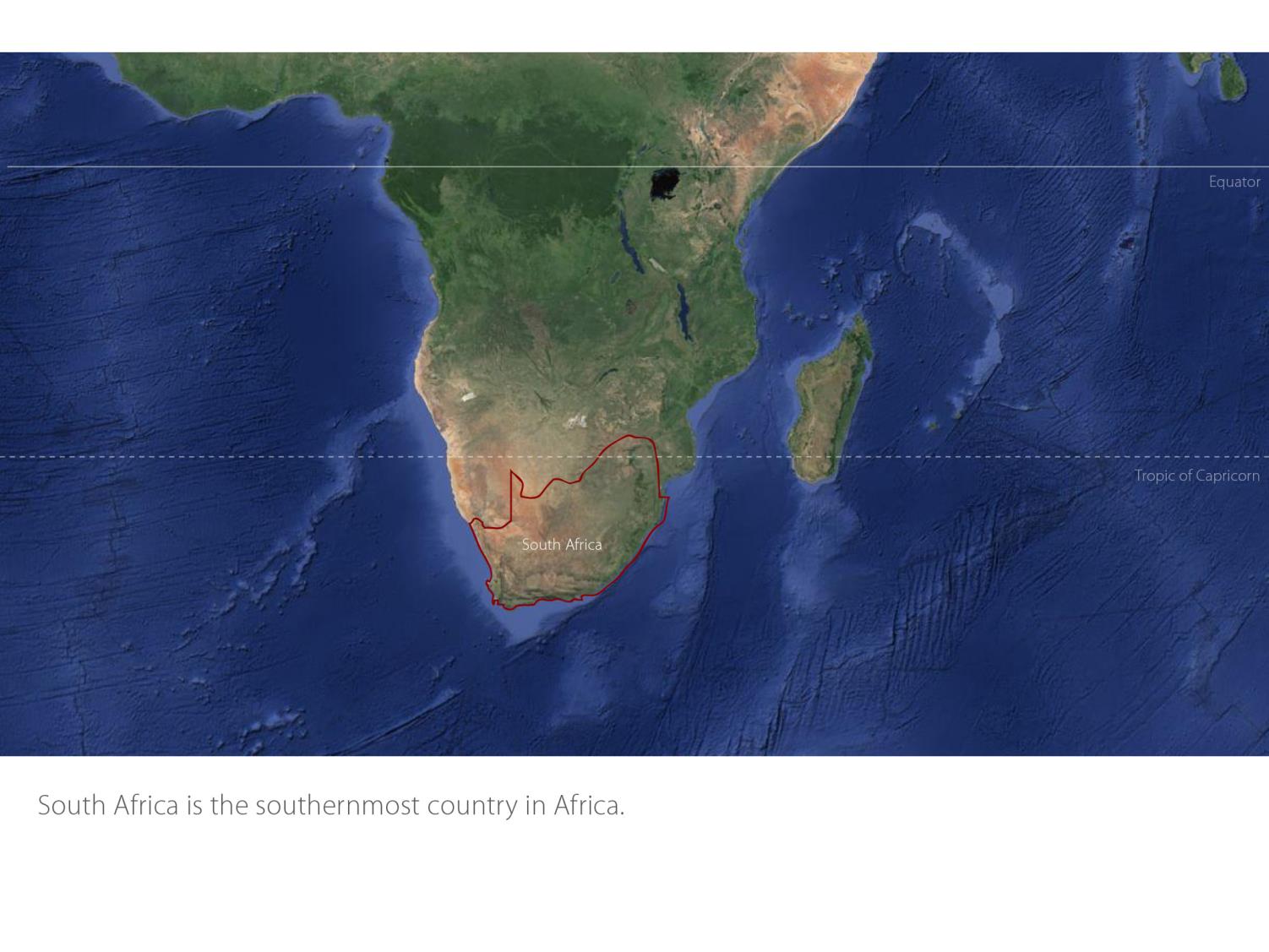 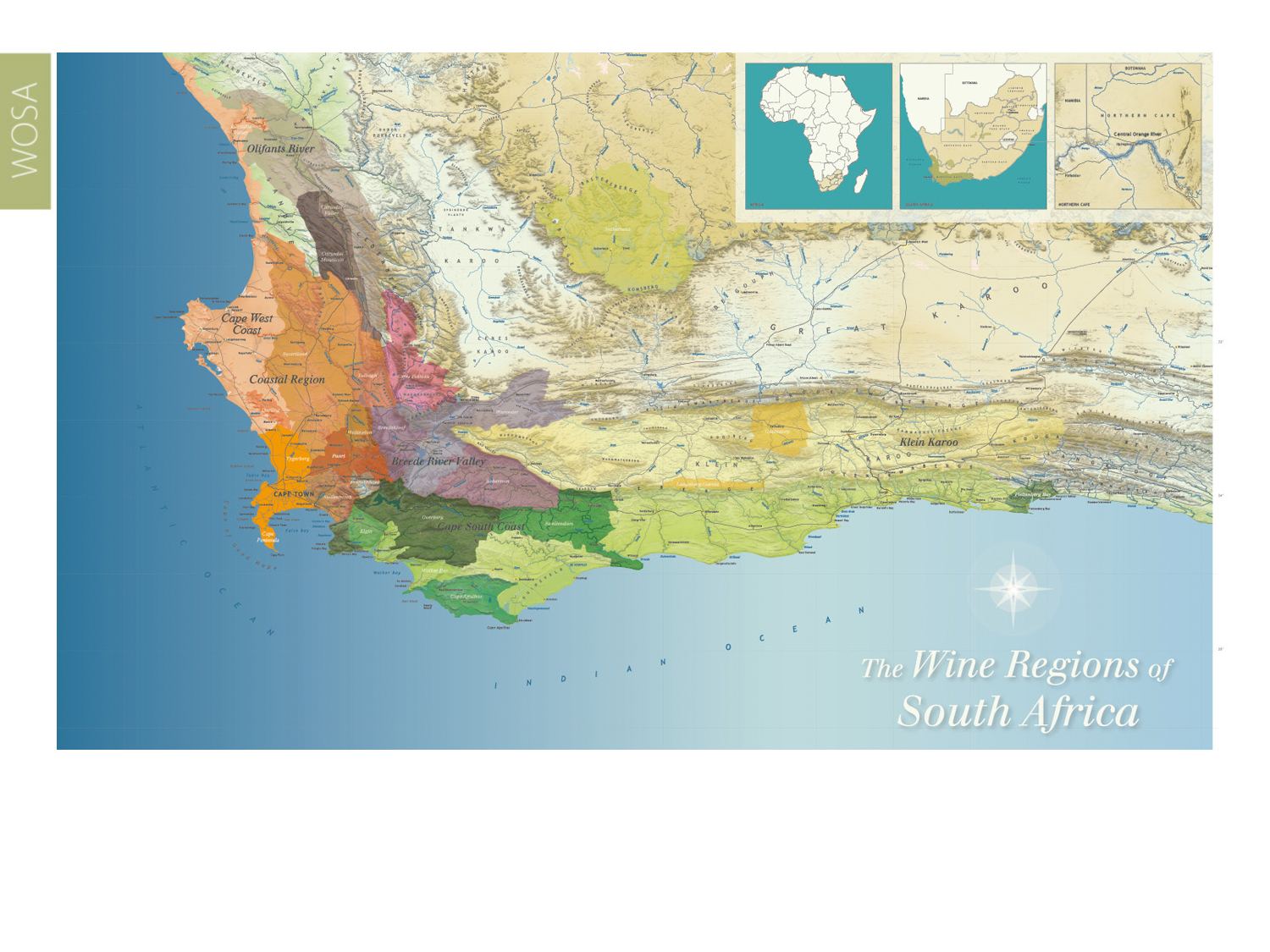 Our winelands are located at the very tip of South Africa.
Coastal
Darling
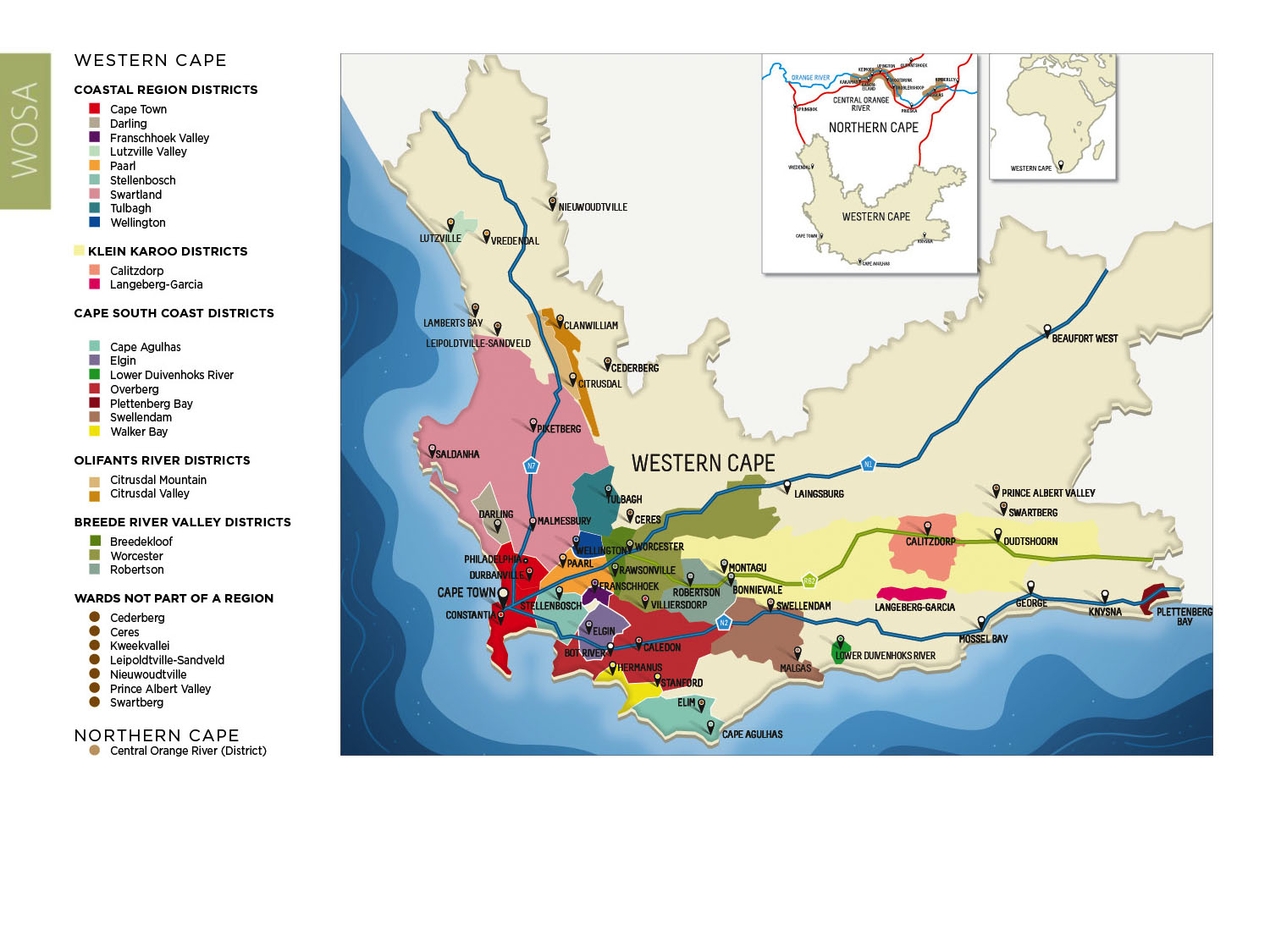 PRODUCTION AREAS: Districts of South Africa.
Coastal
Darling
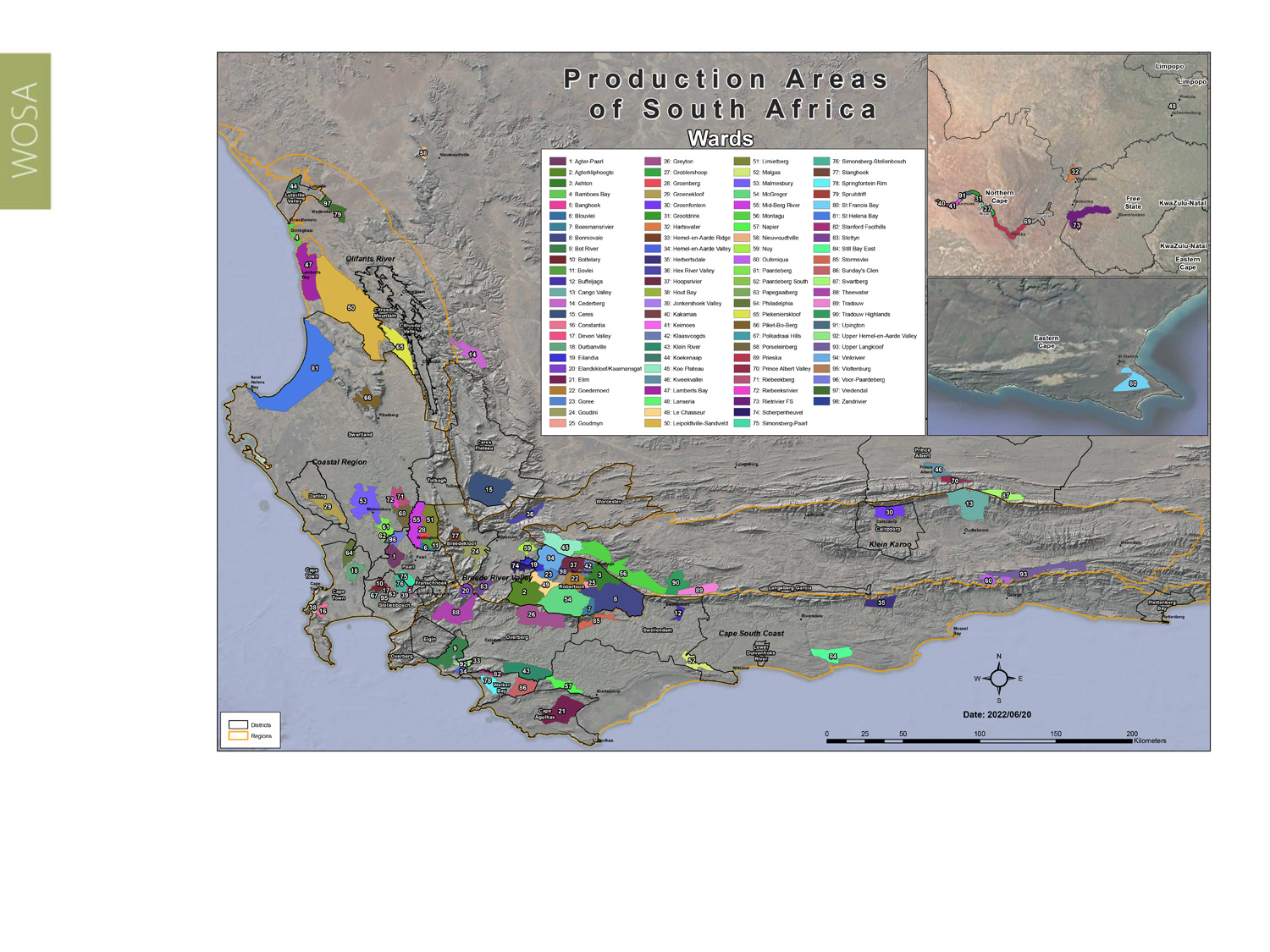 Wards of South Africa.
Coastal
Darling
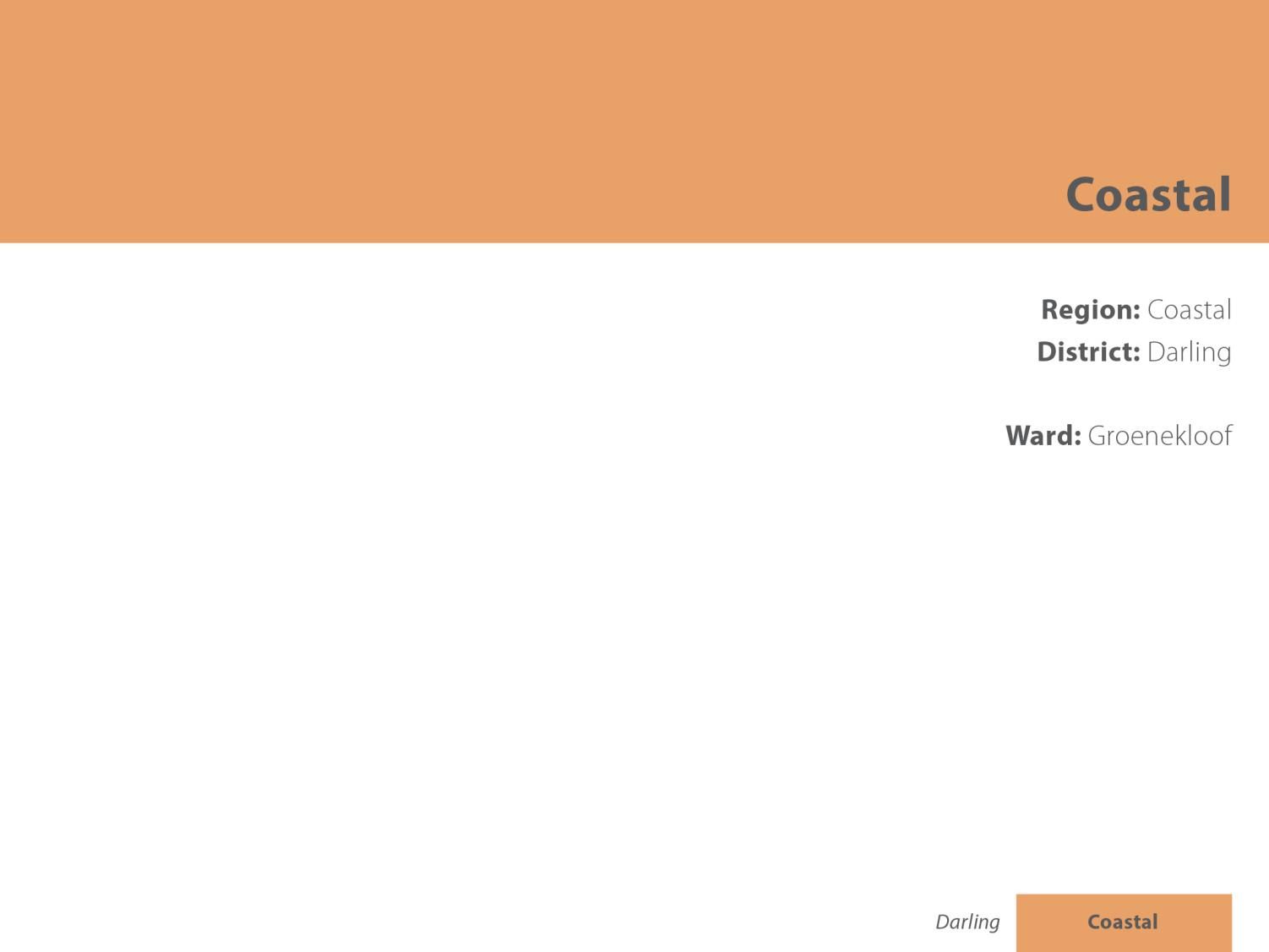 Coastal
Darling
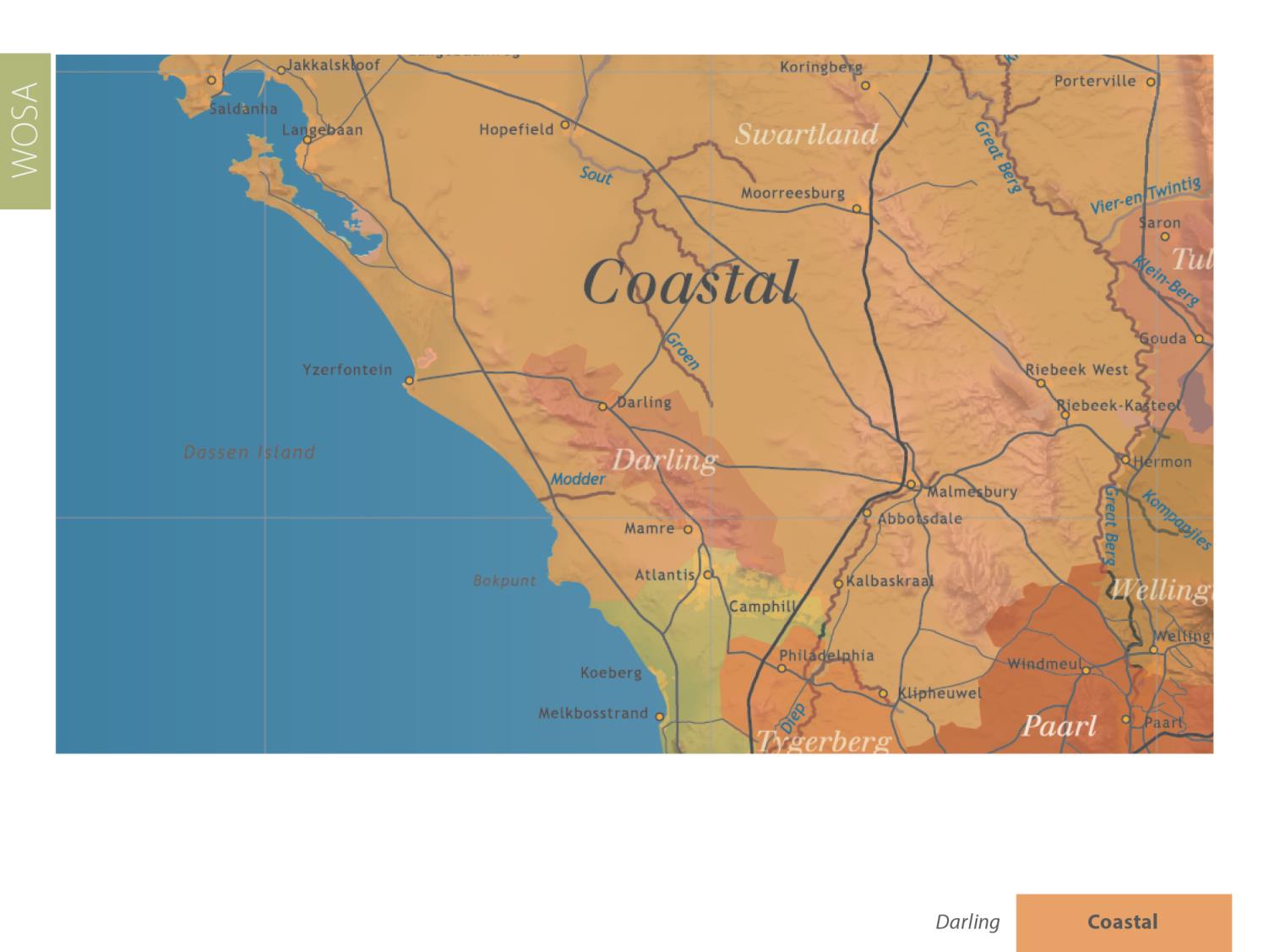 Coastal
Darling
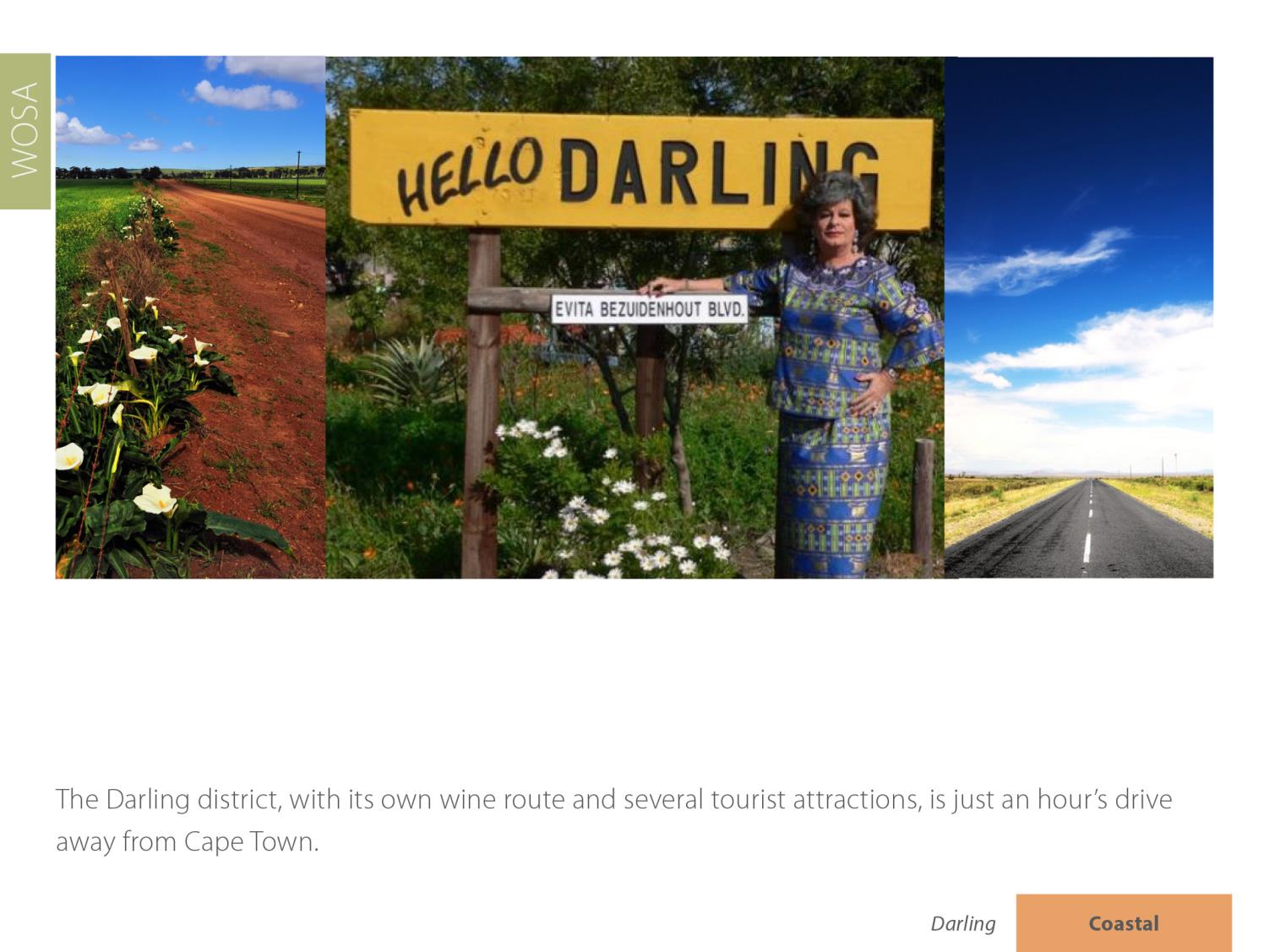 Coastal
Darling
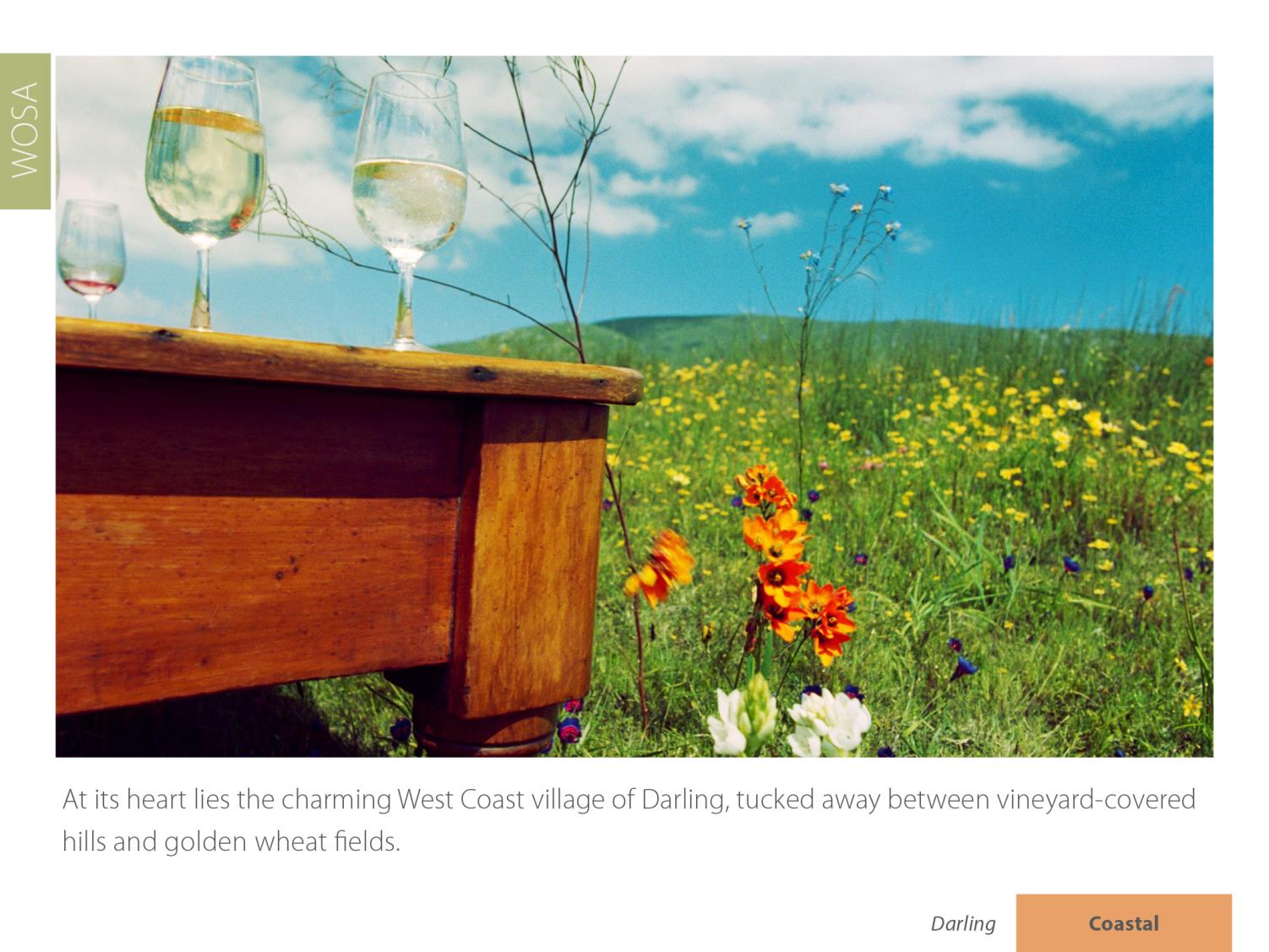 Coastal
Darling
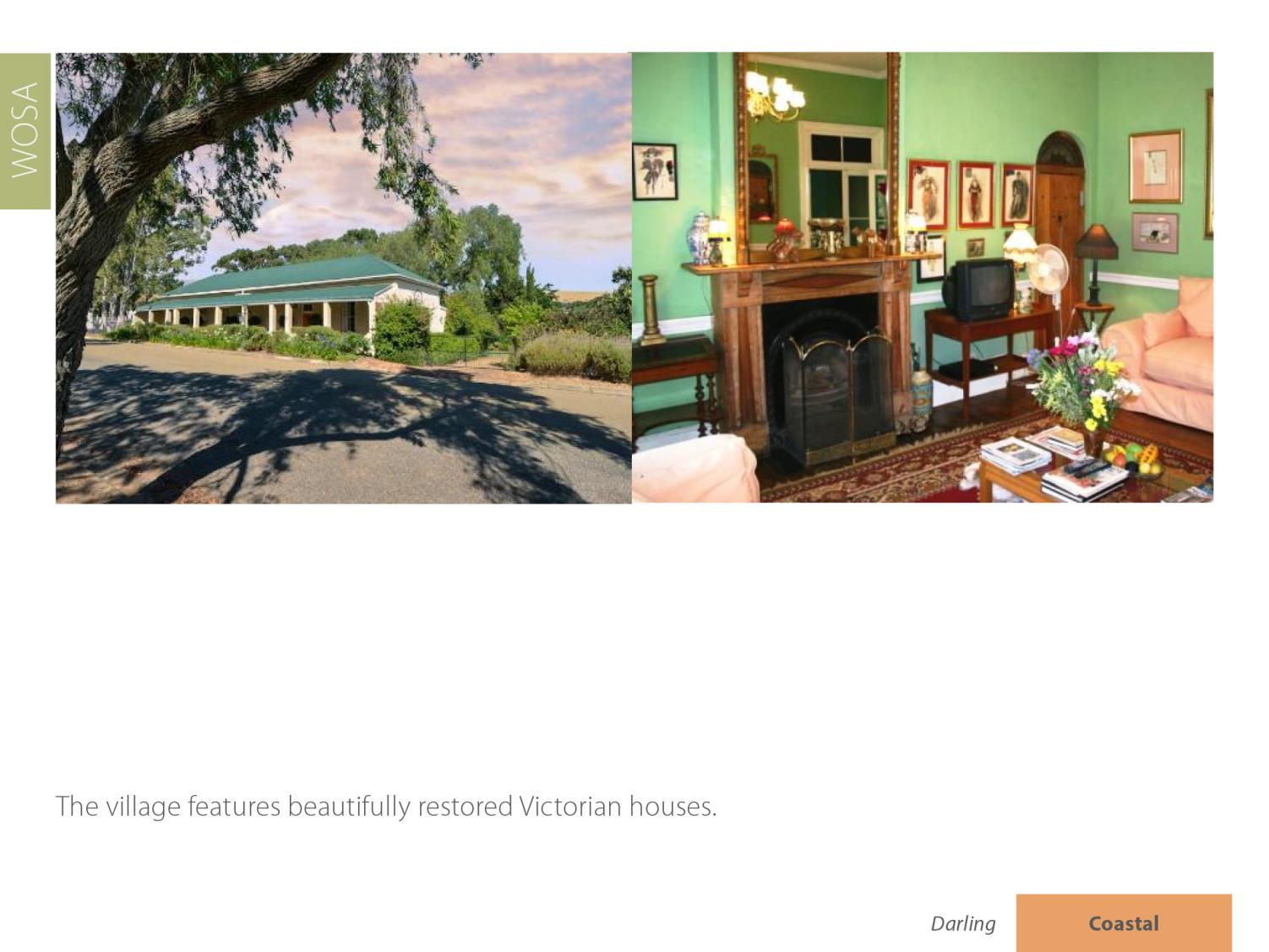 Coastal
Darling
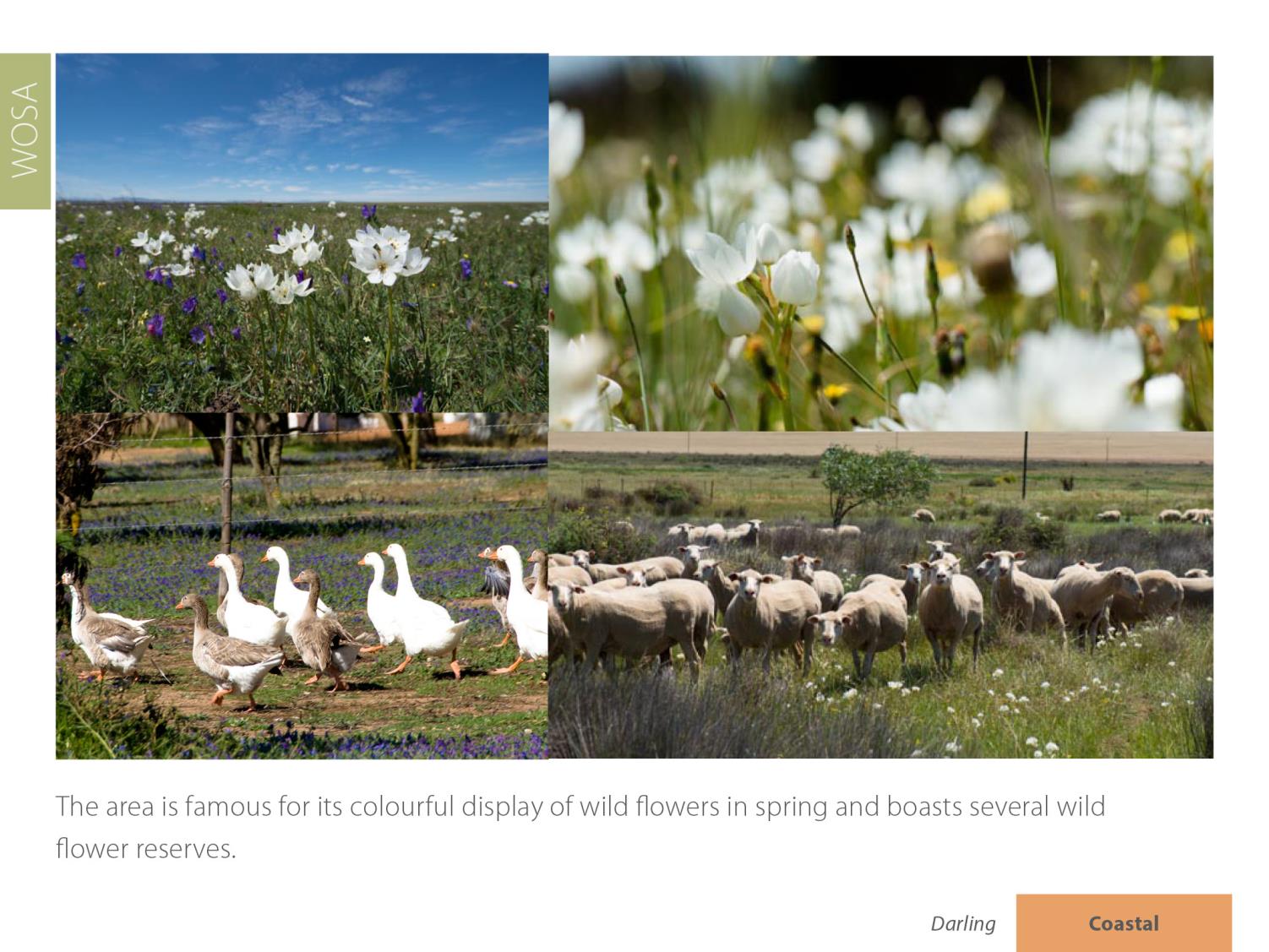 Coastal
Darling
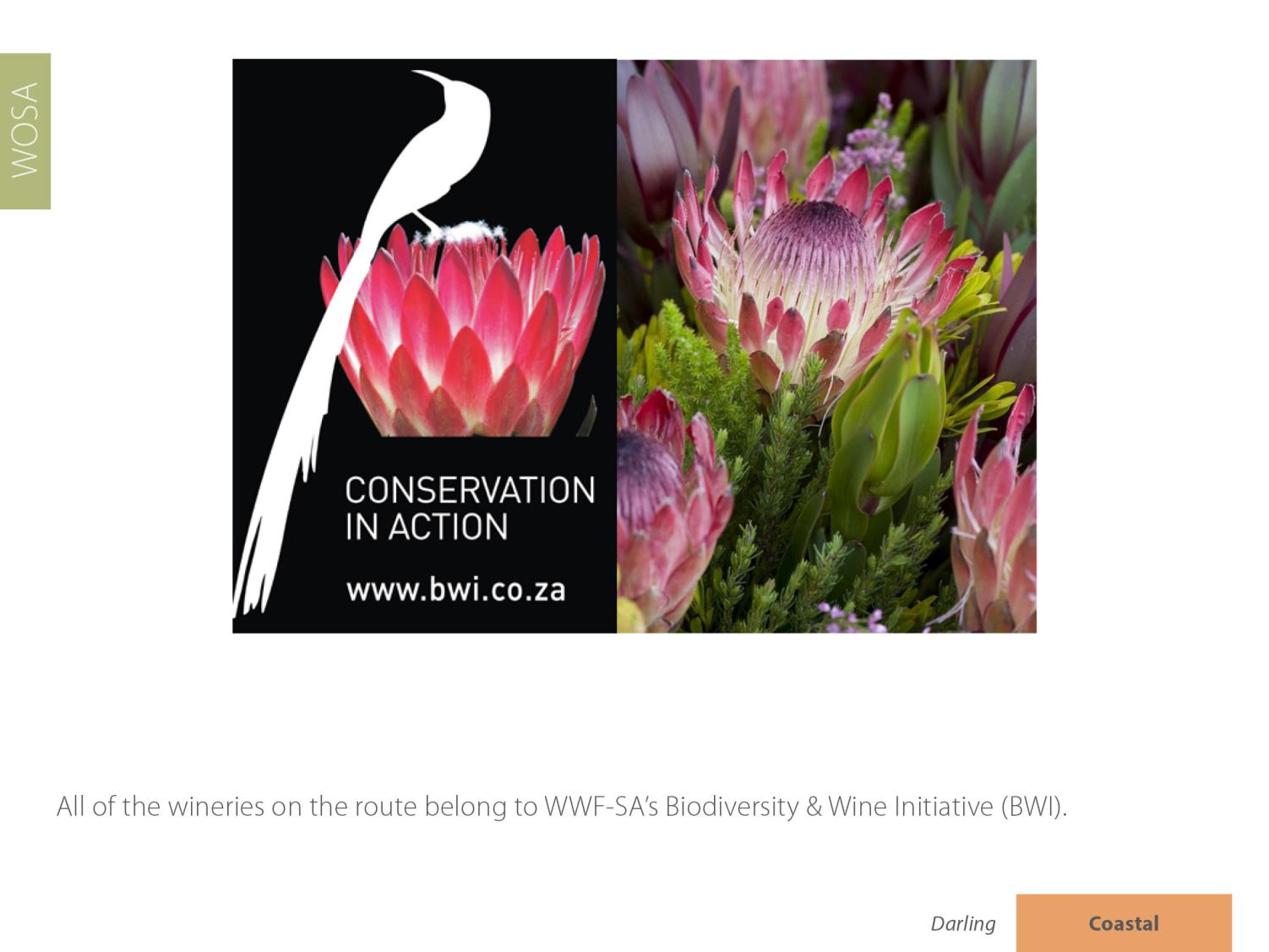 All of the wineries on the route are conservation minded.
Coastal
Darling
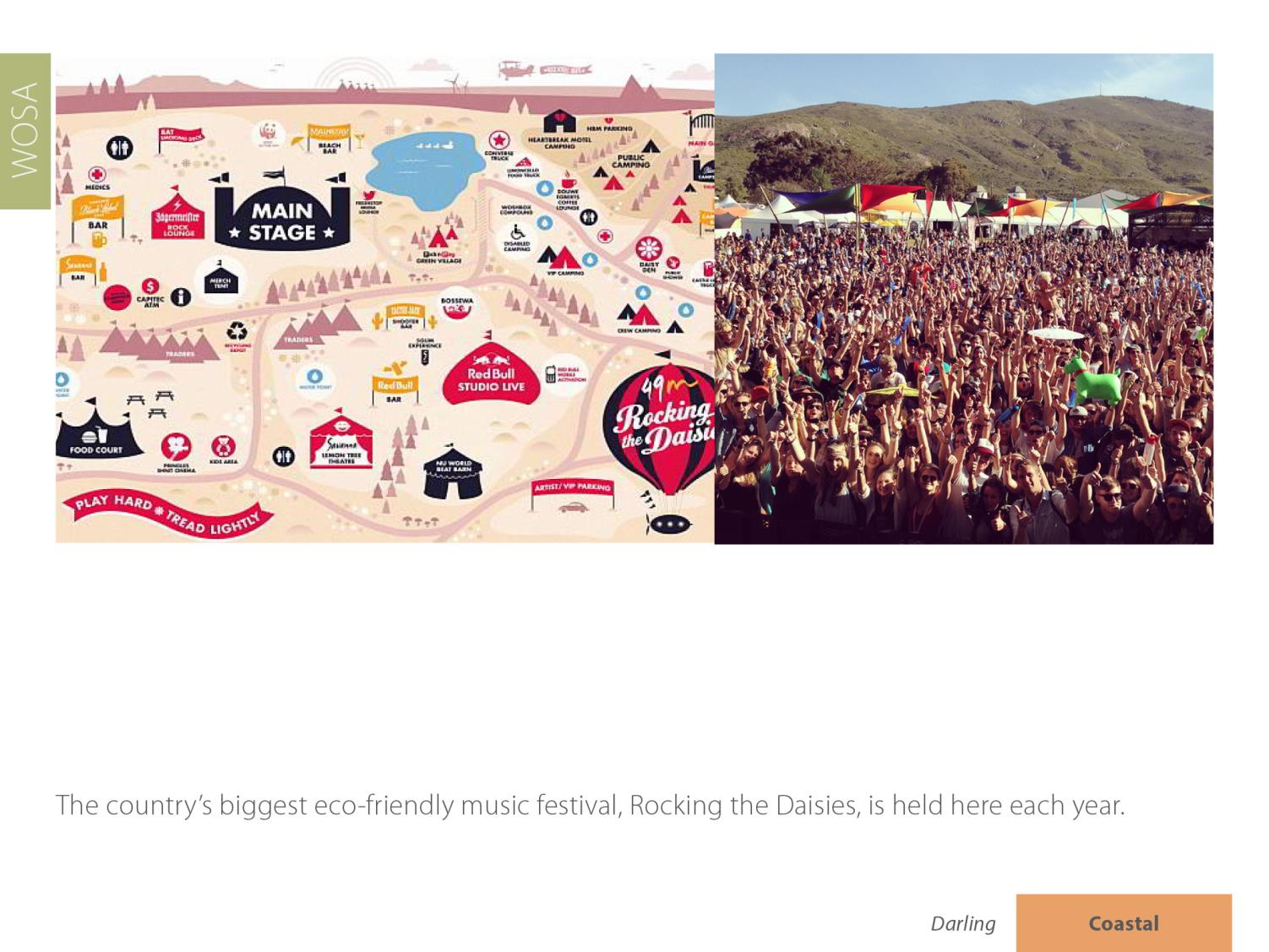 Coastal
Darling
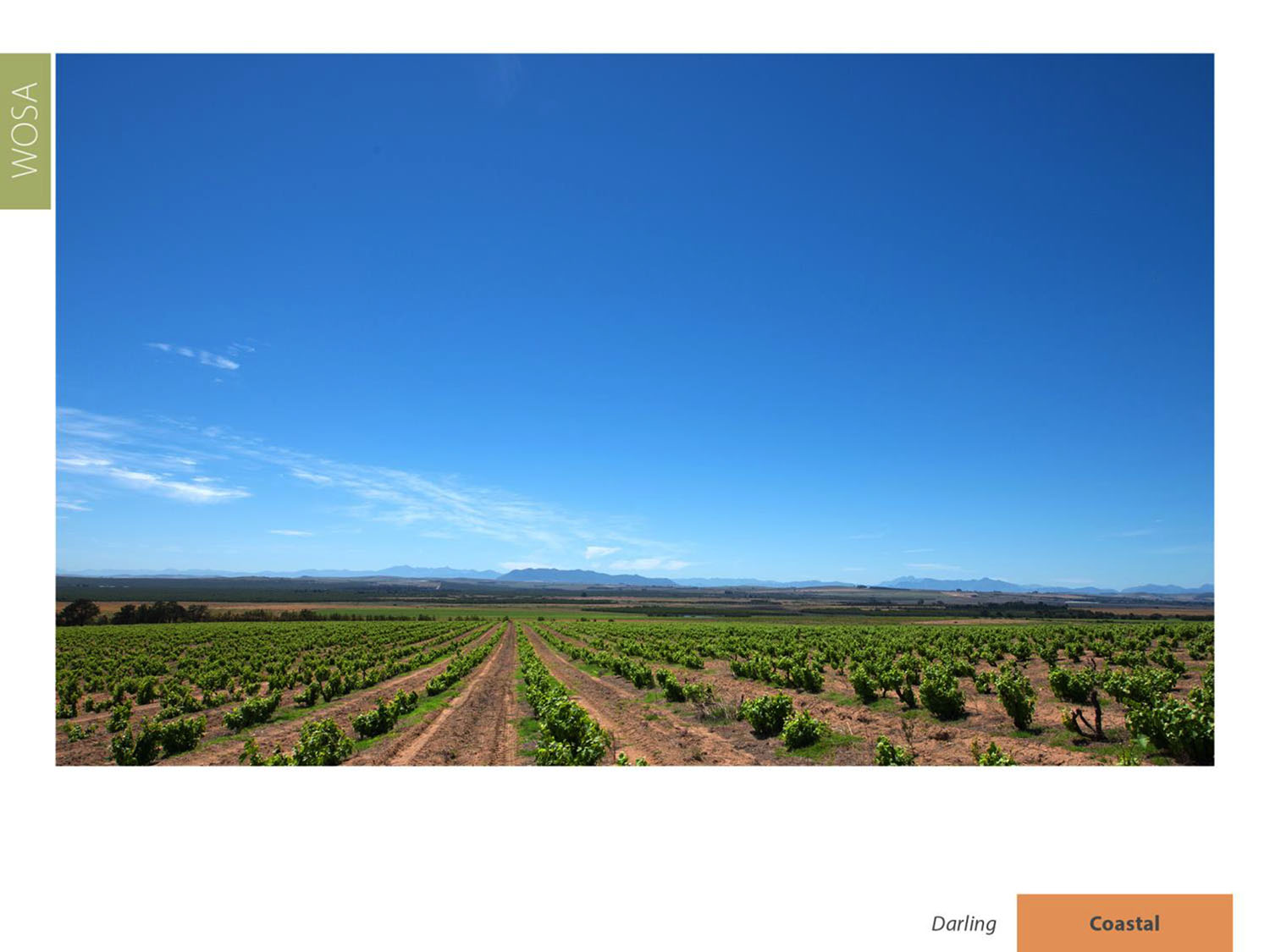 The district has a mean February temperature of 22.7⁰C.
Coastal
Darling
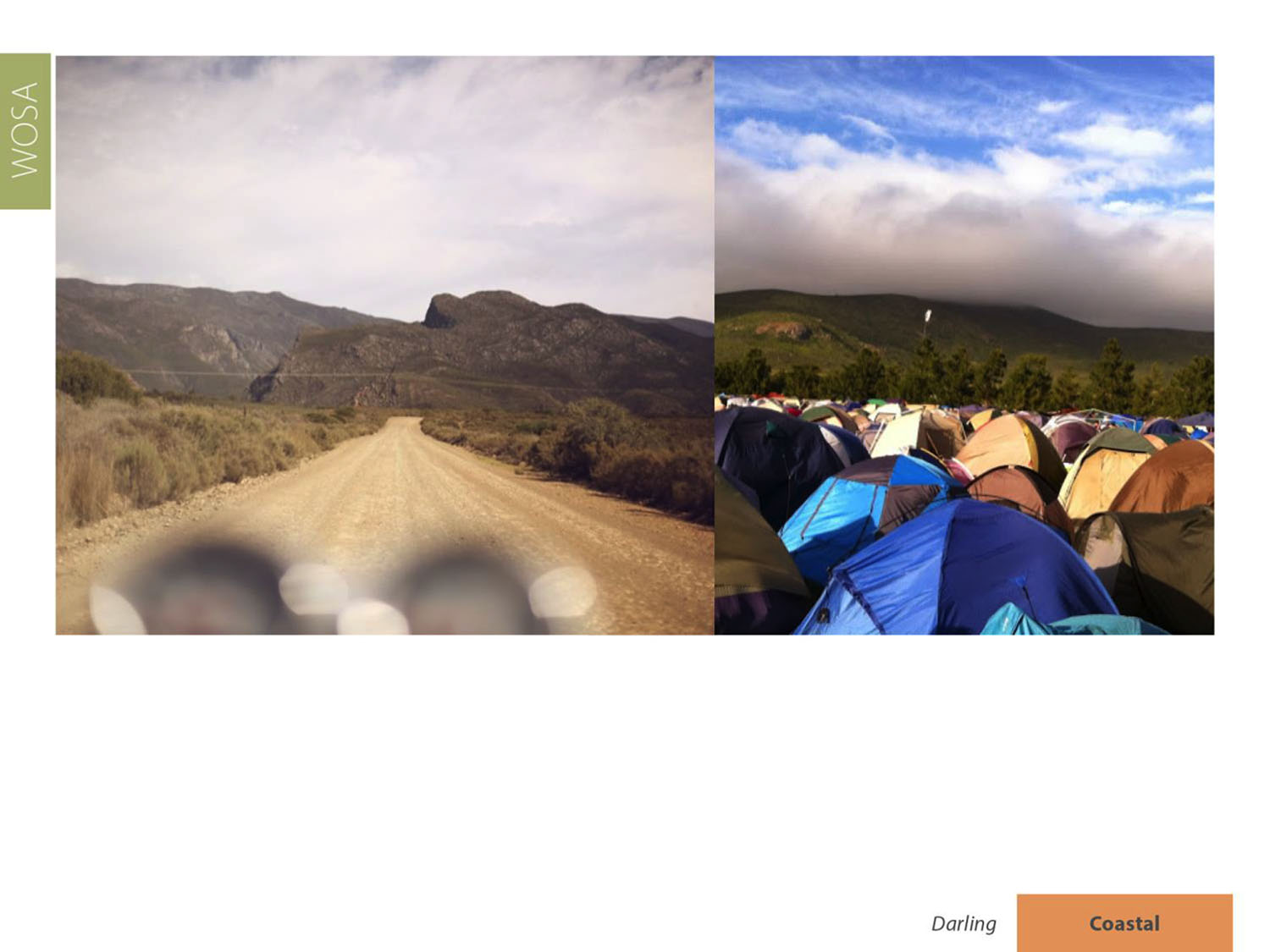 Average annual rainfall is 586 mm.
Coastal
Darling
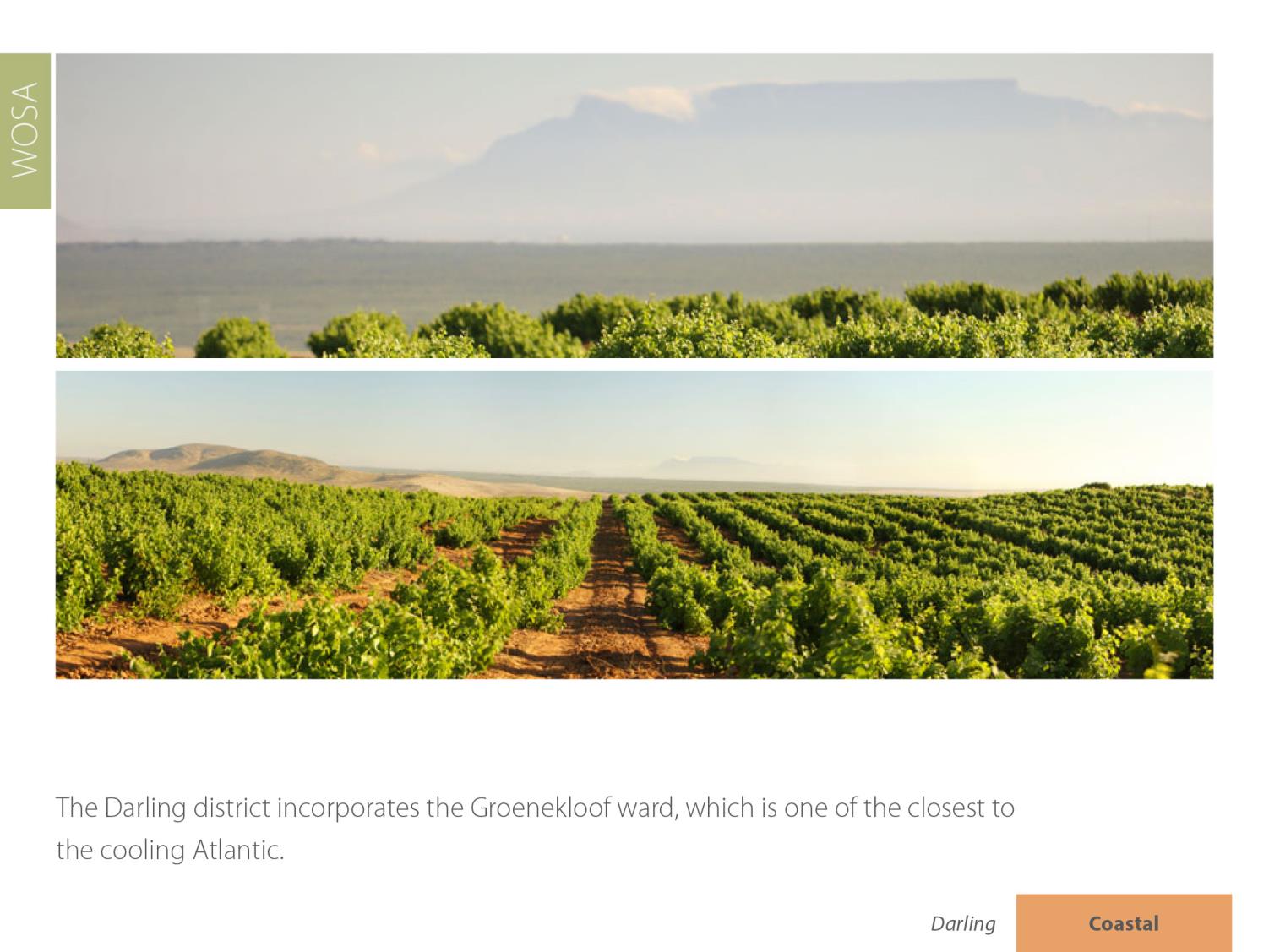 Coastal
Darling
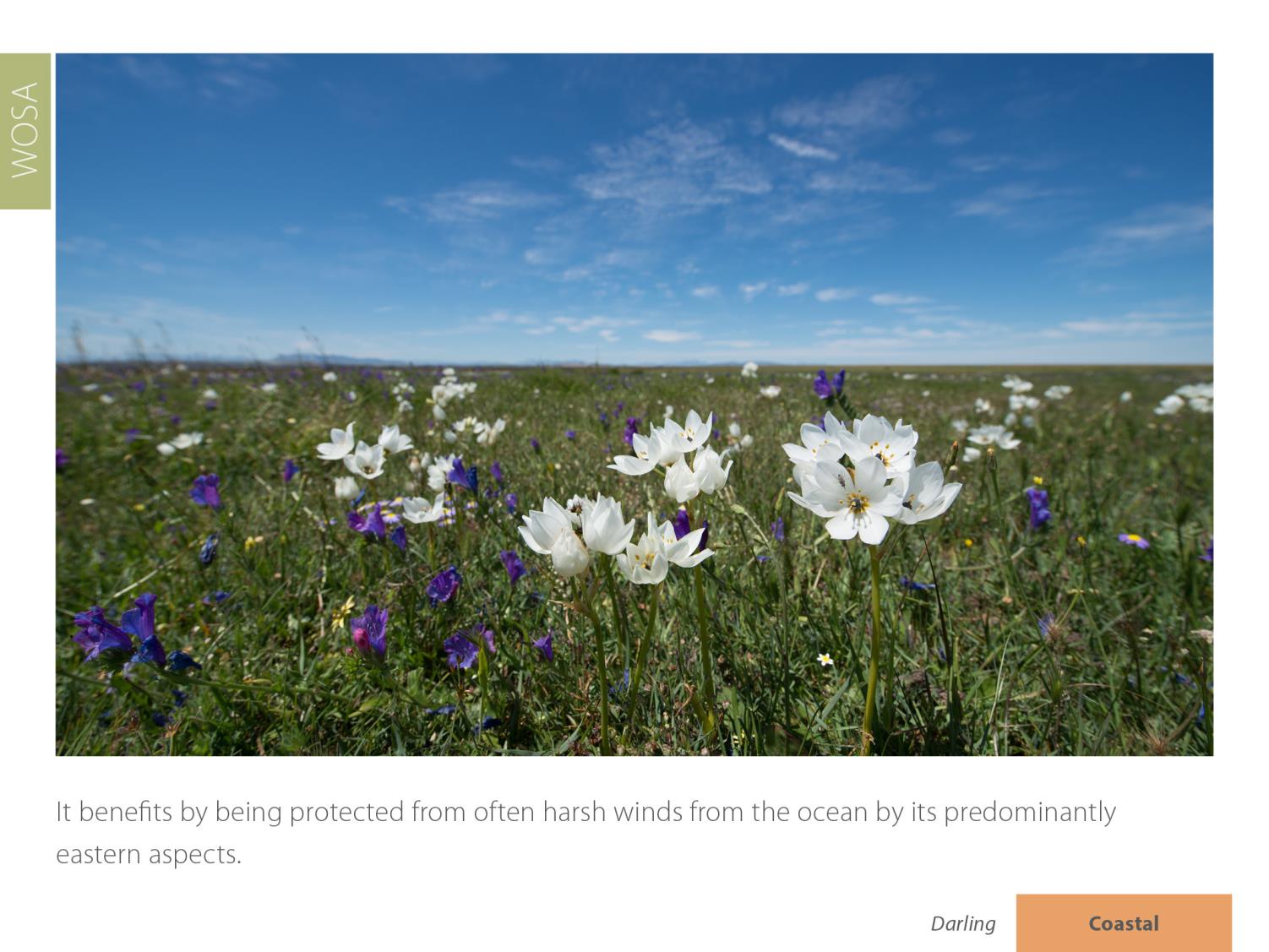 Coastal
Darling
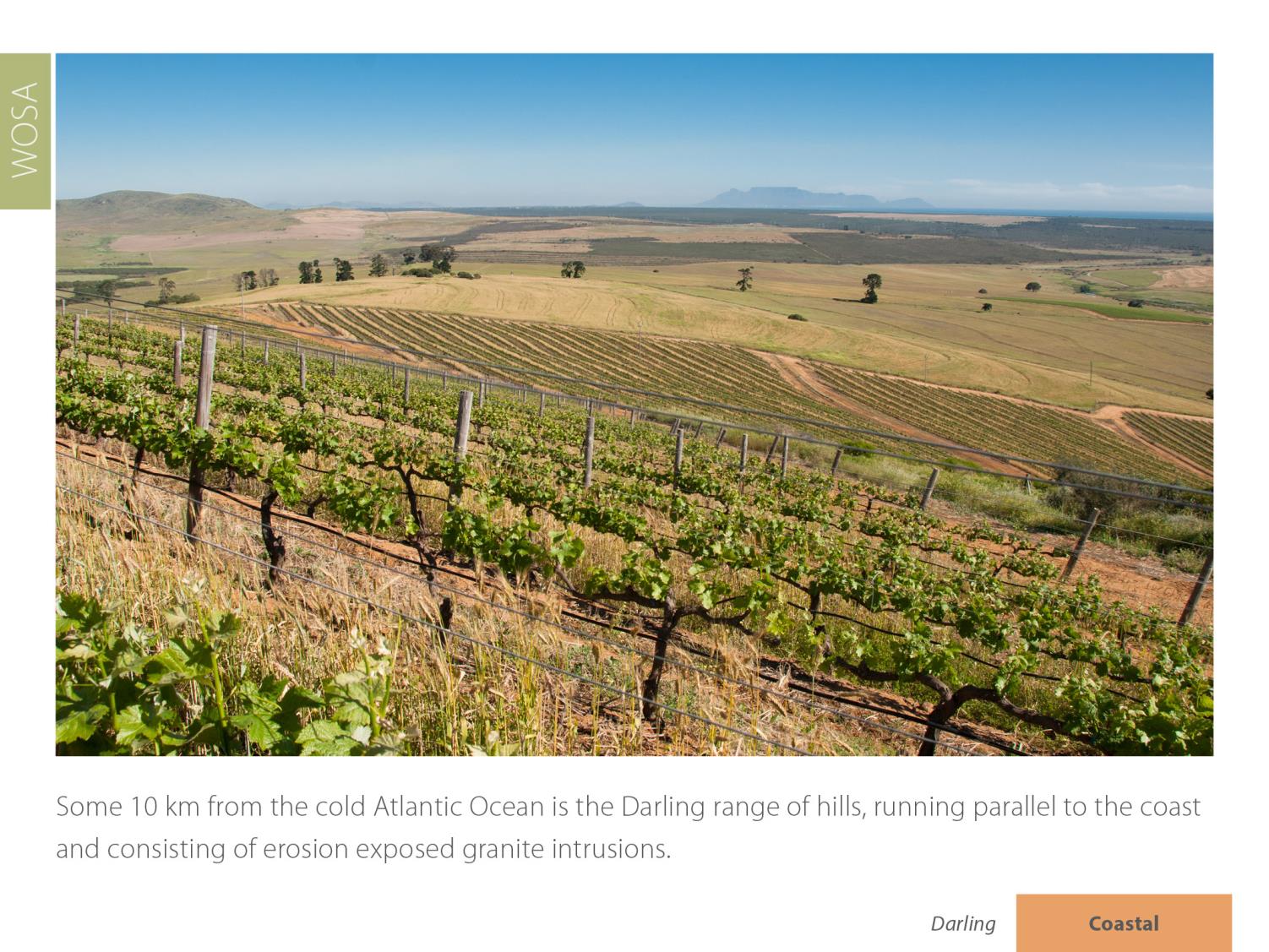 Coastal
Darling
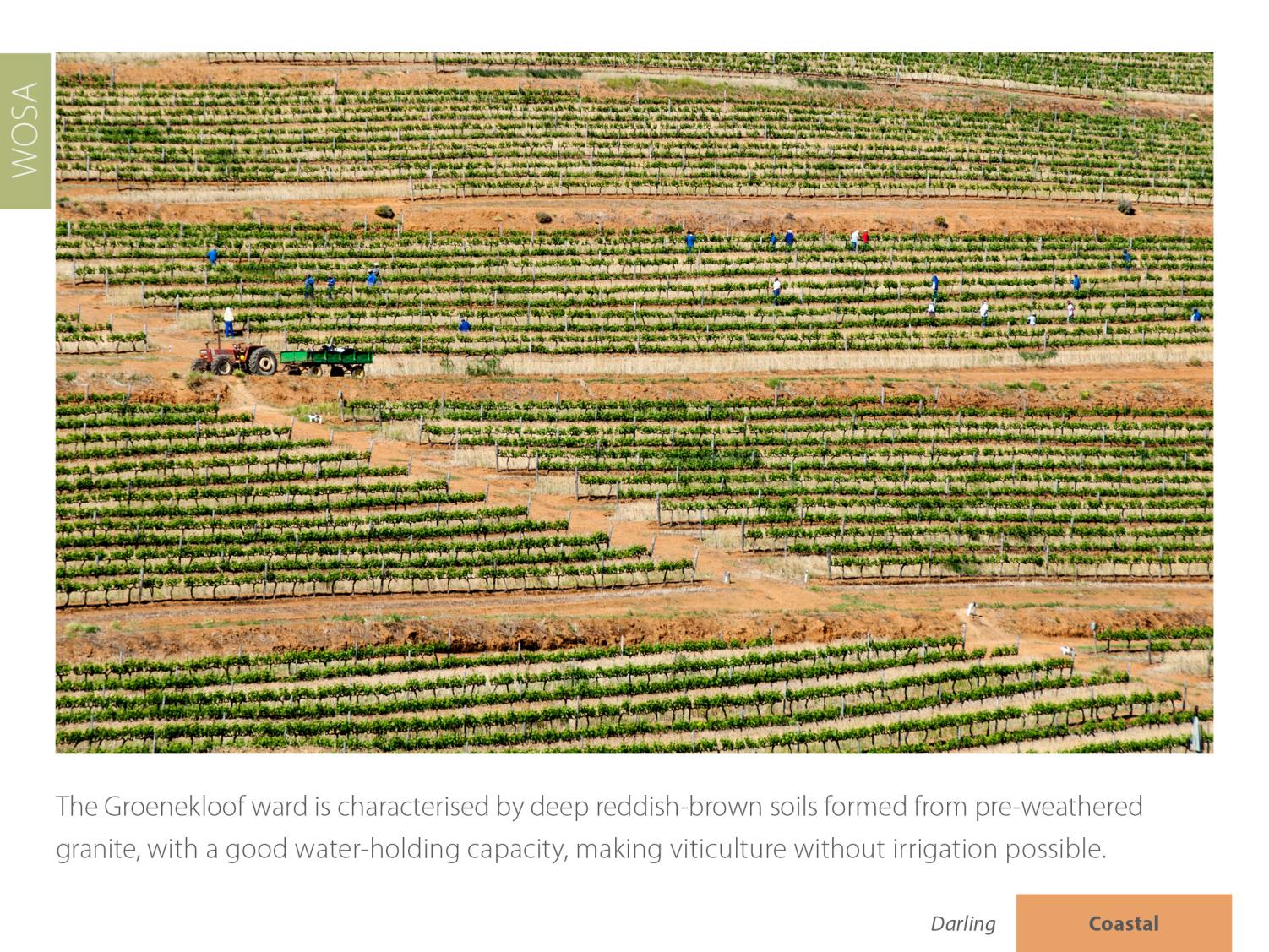 Coastal
Darling
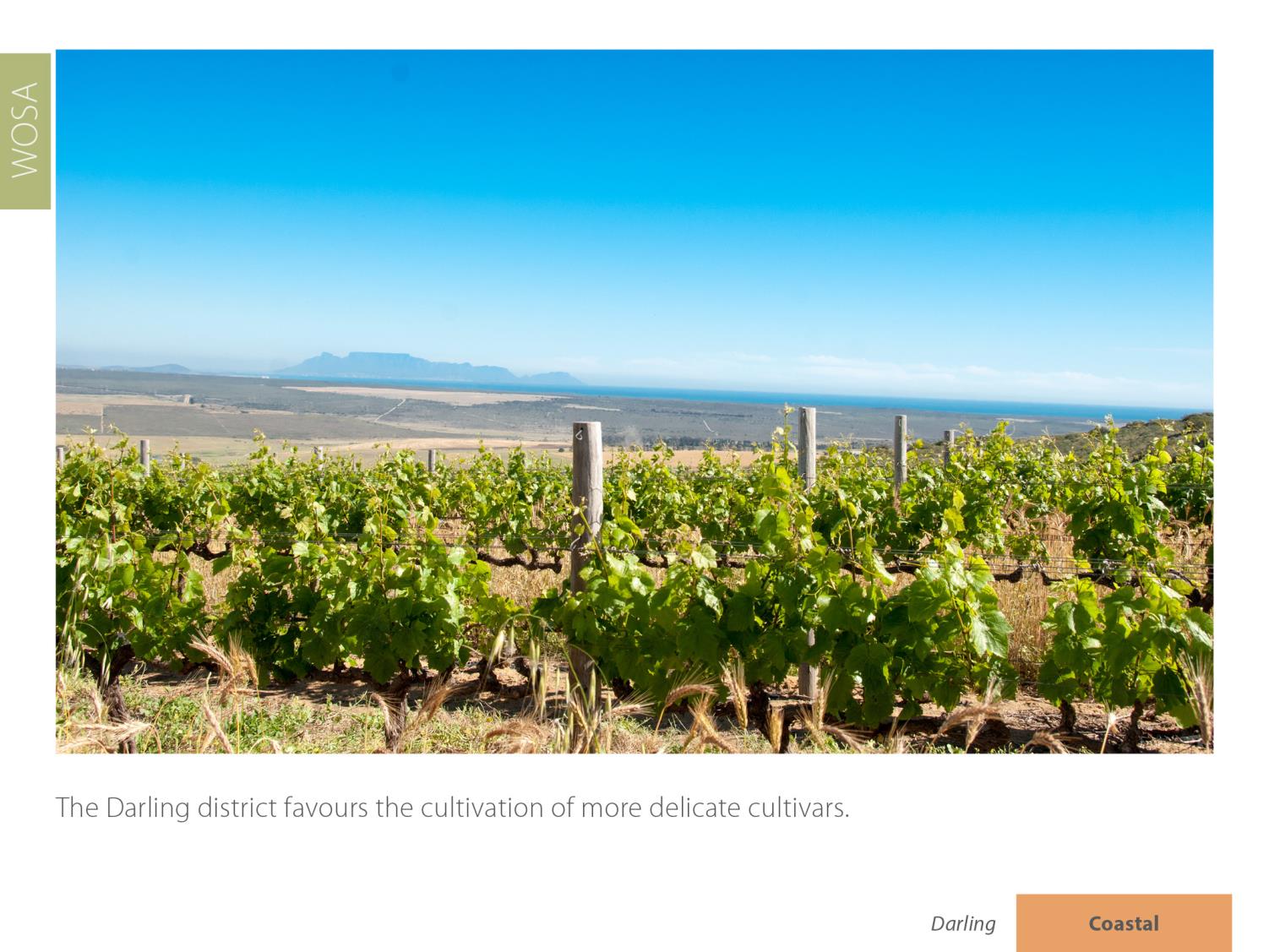 Coastal
Darling
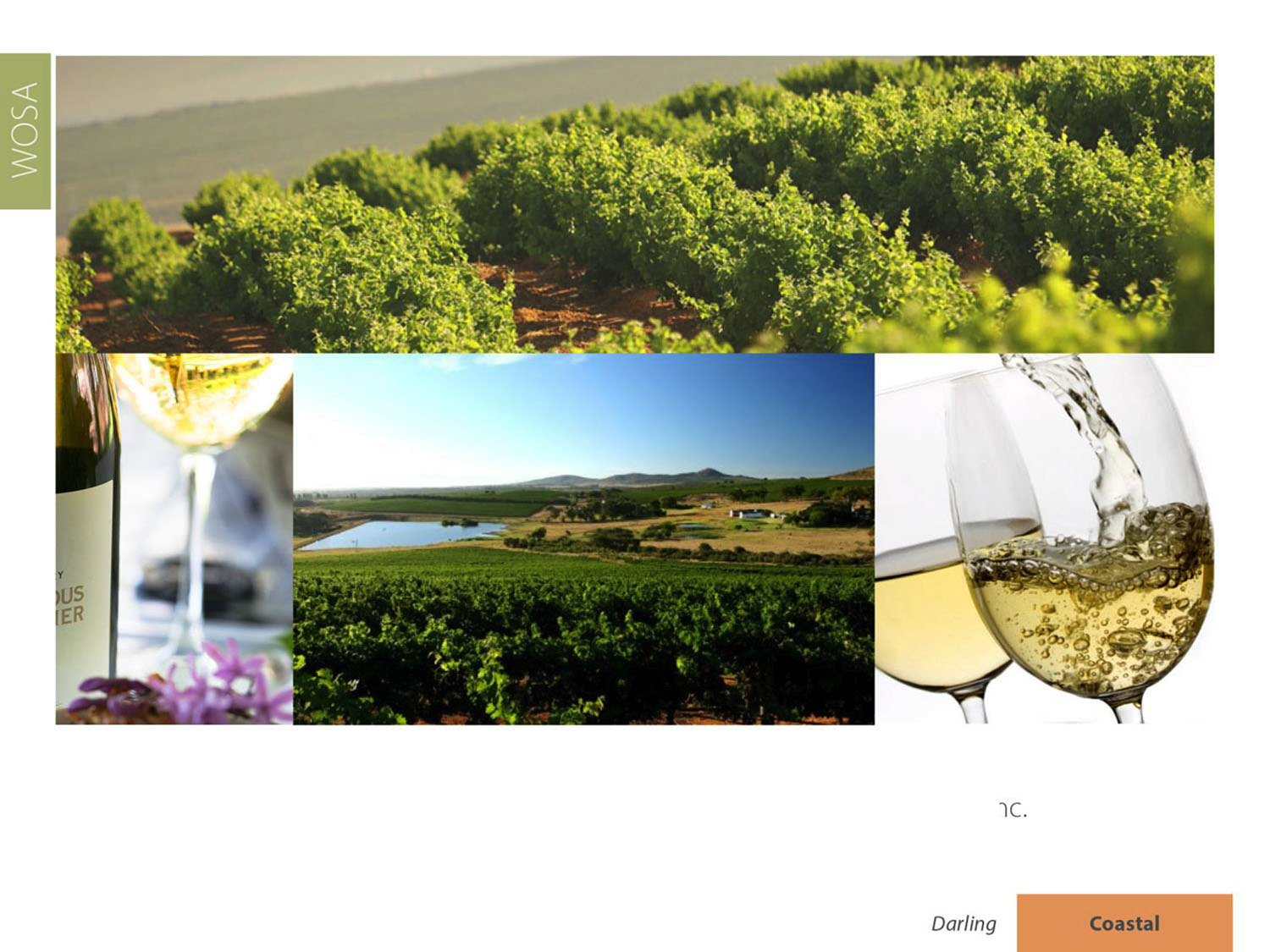 The most widely planted white-wine variety is Sauvignon Blanc, followed by Chenin Blanc and Chardonnay.
Coastal
Darling
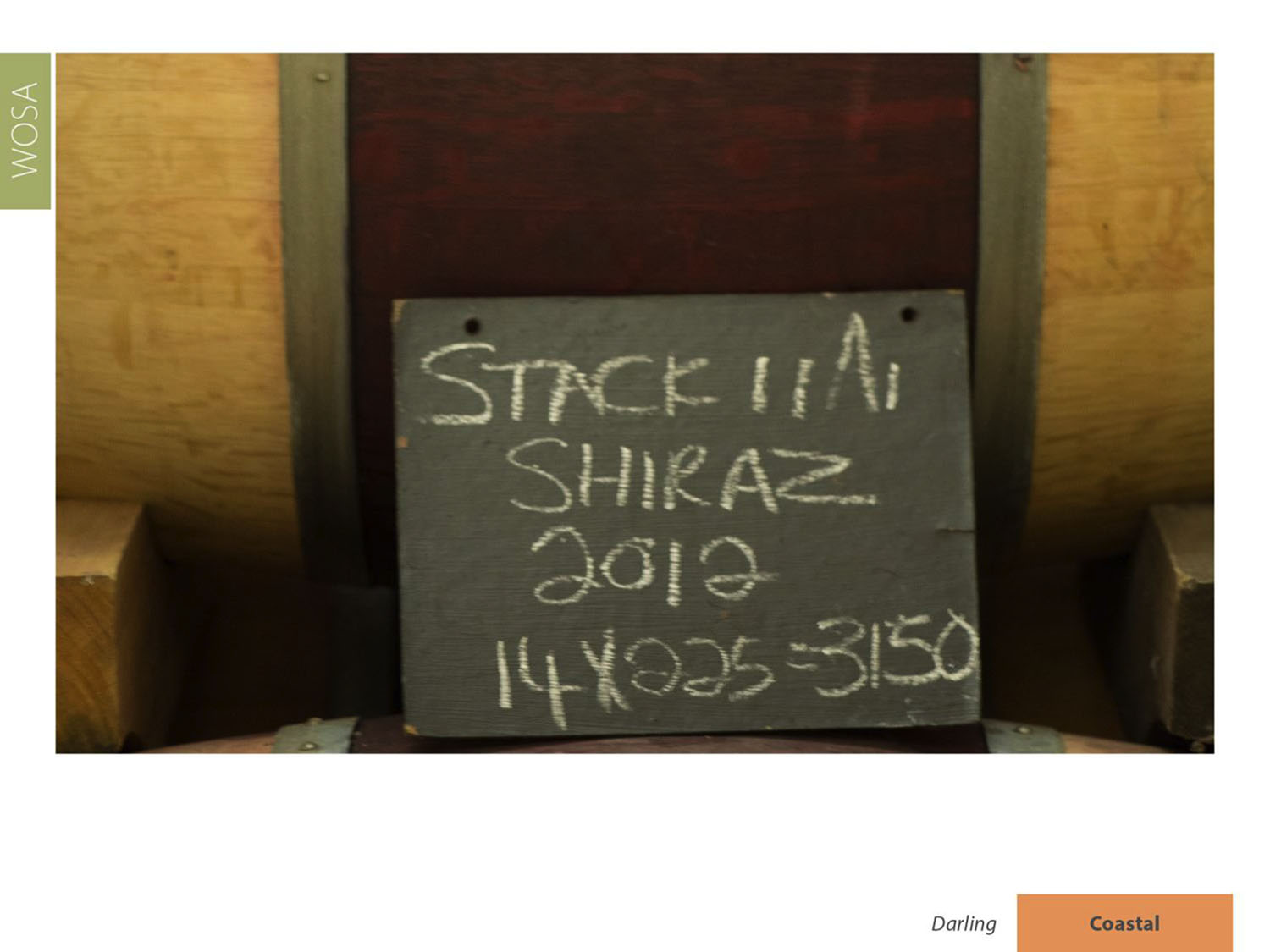 The most widely planted red-wine variety is Cabernet Sauvignon, followed by Shiraz, Pinotage and Merlot.
Coastal
Darling
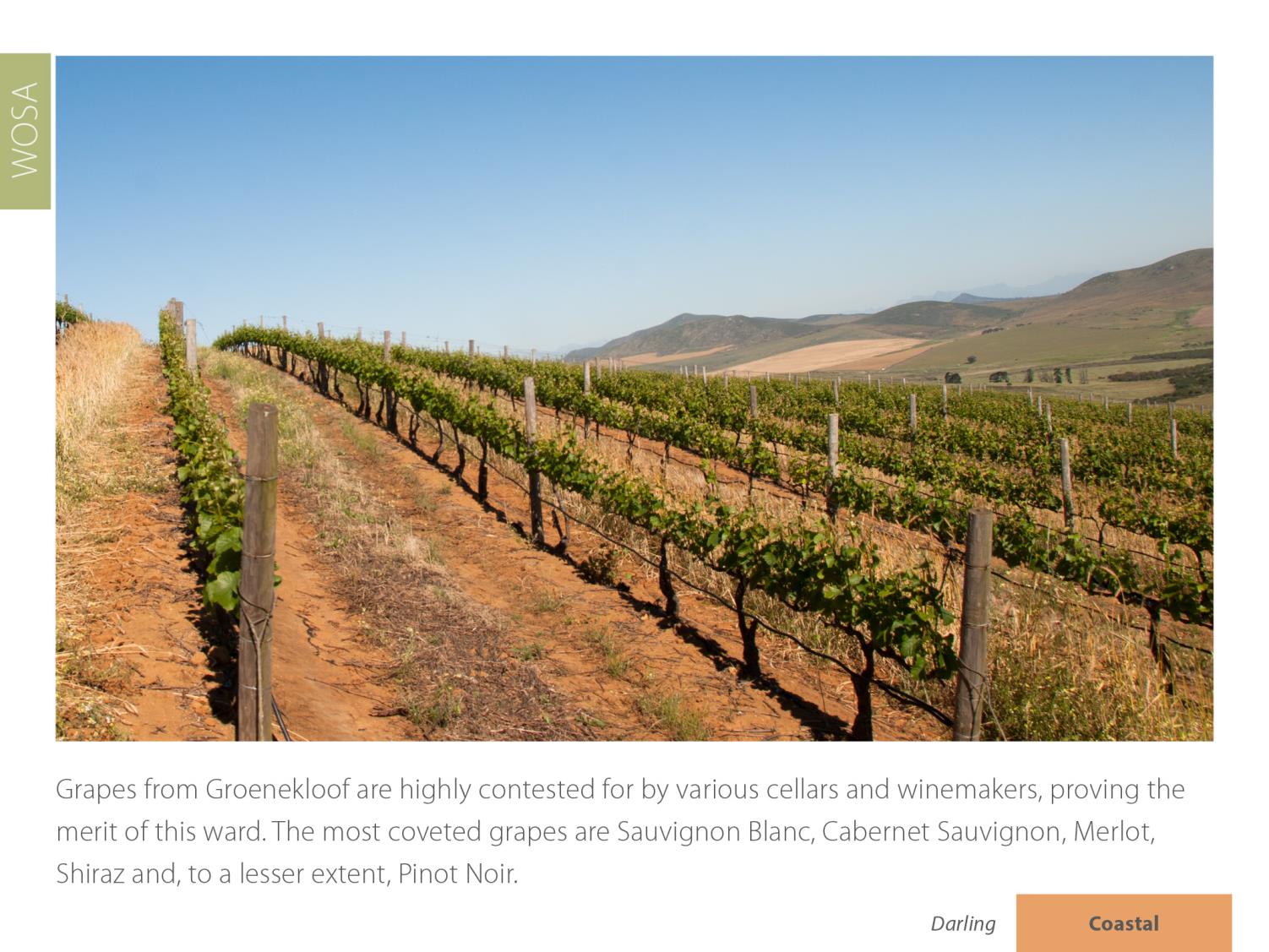 Coastal
Darling
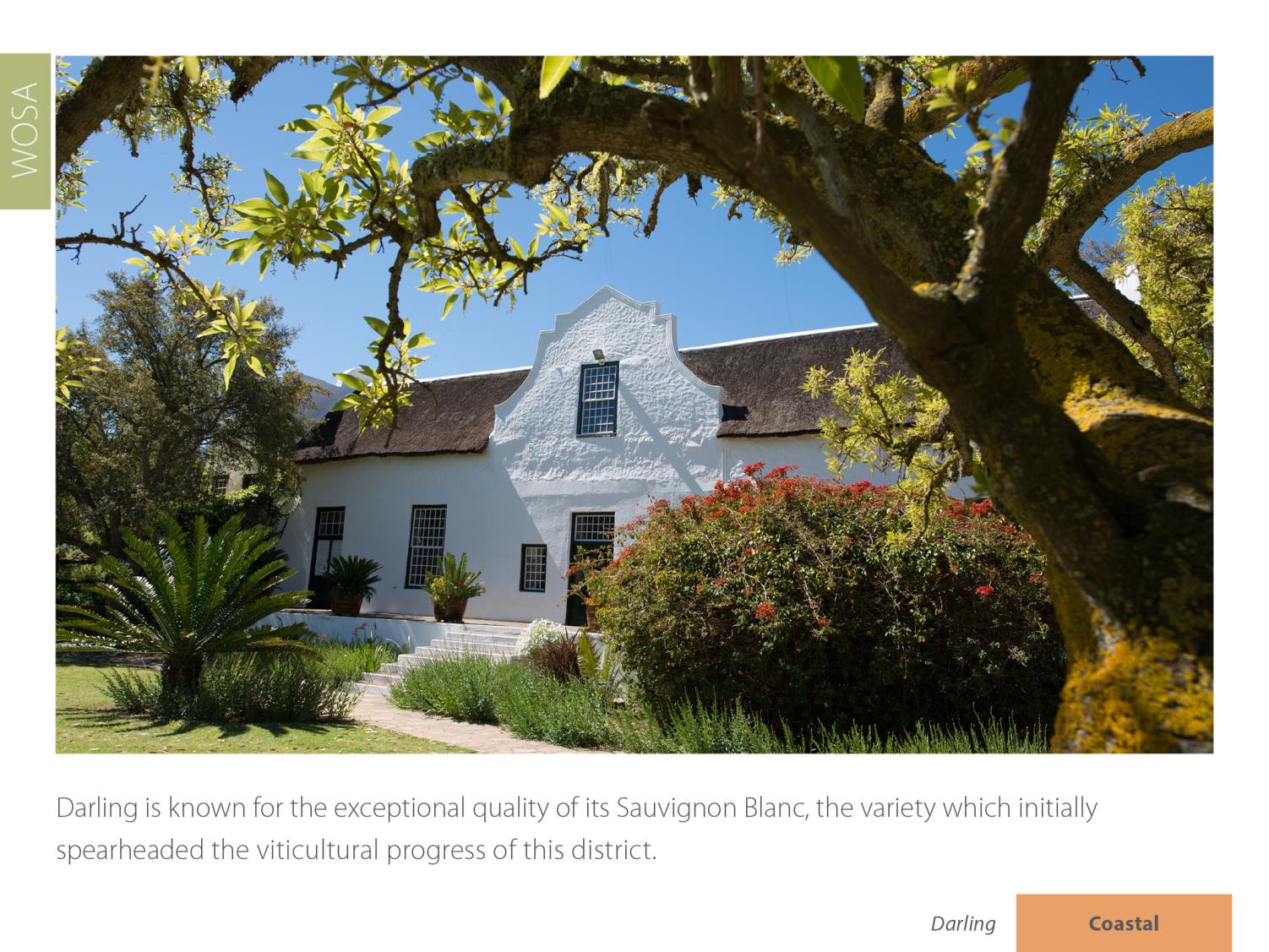 Coastal
Darling
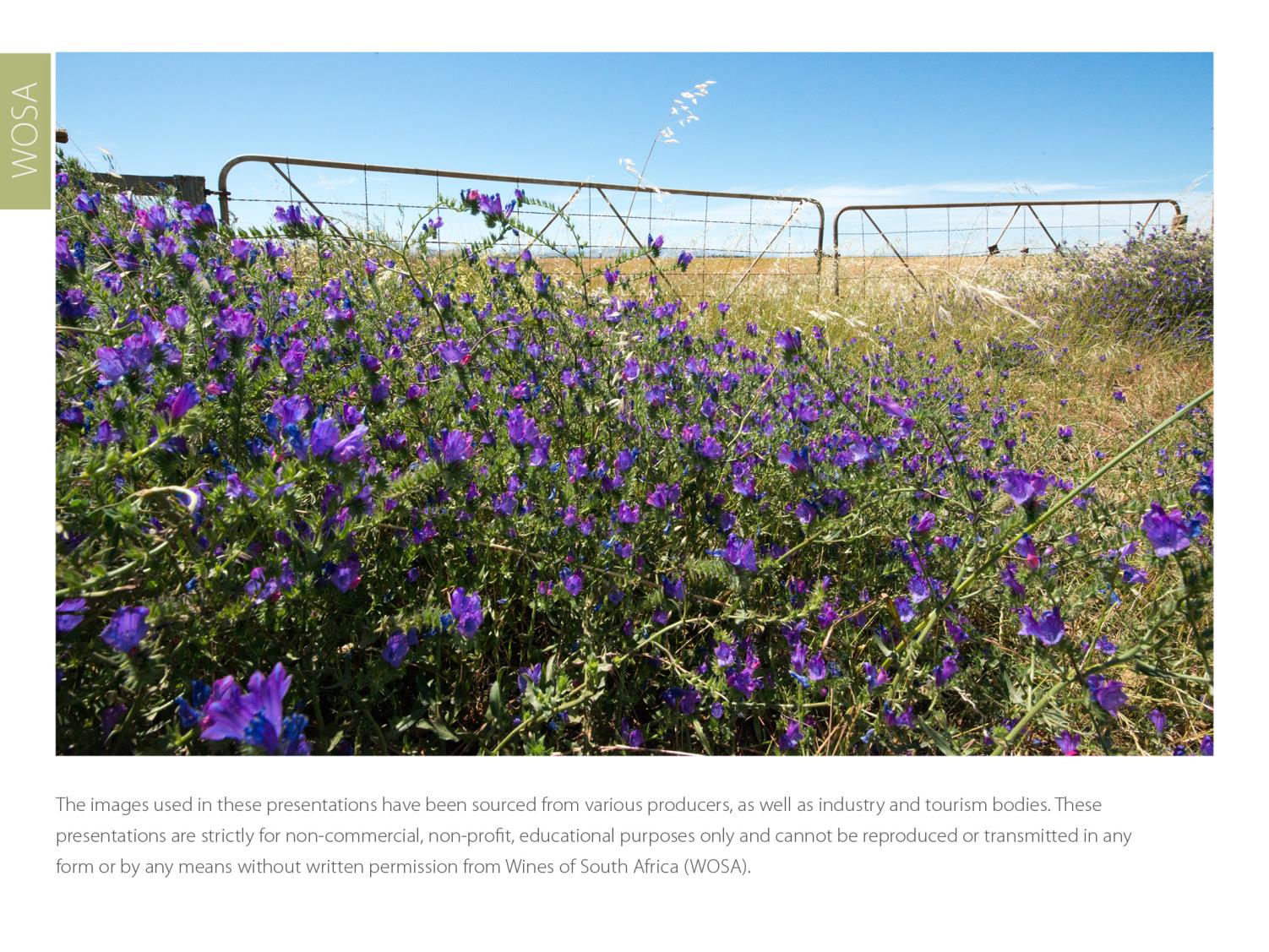 The images used in these presentations have been sourced from various producers, as well as industry and tourism bodies. These presentations are strictly for non-commercial, non-profit, educational purposes only and cannot be reproduced or transmitted in any form or by any means without written permission from Wines of South Africa (WoSA).
The Cape winelands, considered by many to be
the most beautiful in the world, have a network of
diverse and well-run wine routes, affording visitors
a varied and unforgettable experience.
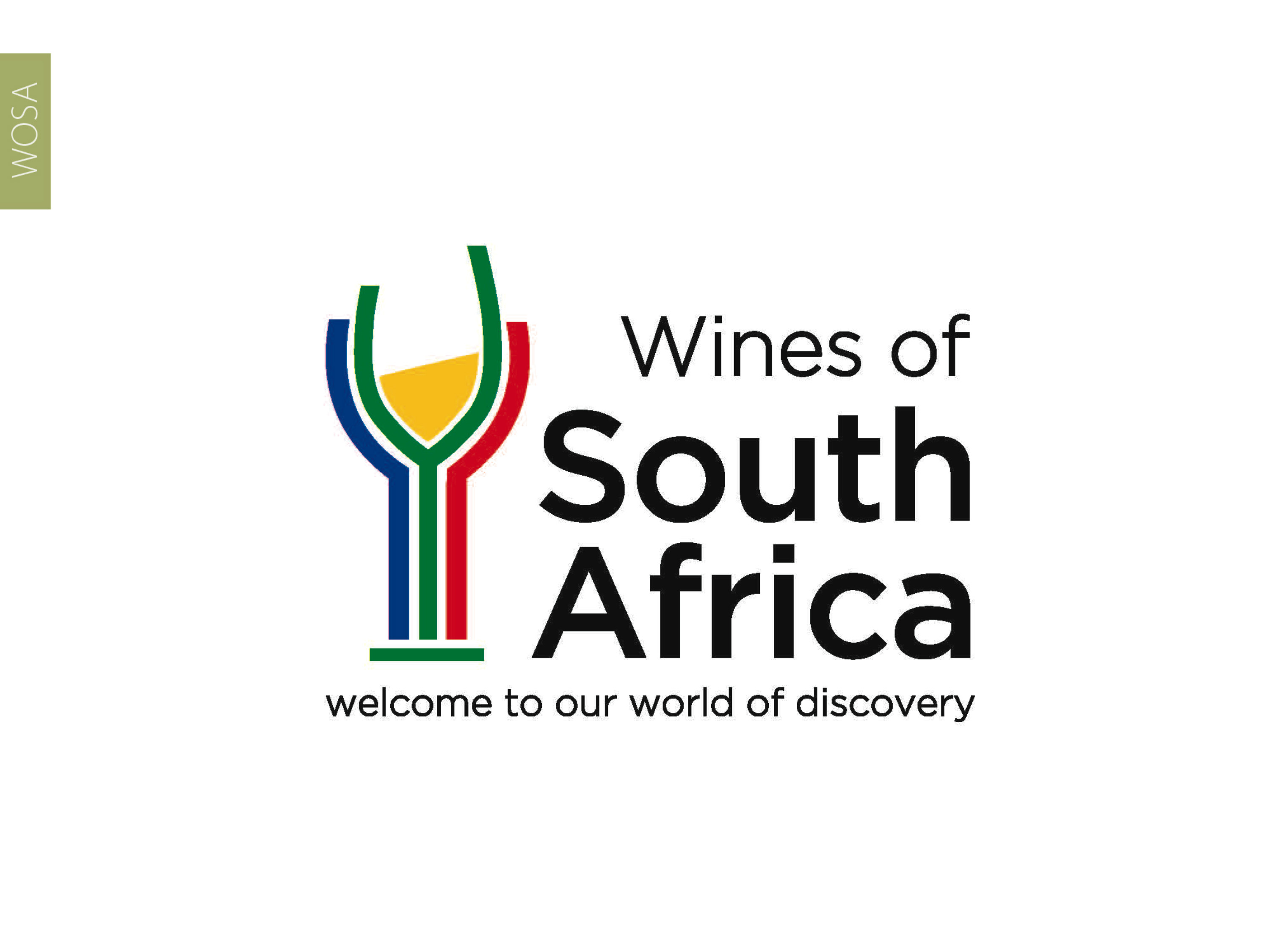 THE END